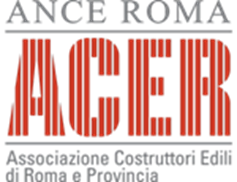 DECRETO AIUTI
decreto legge n.50 del 17 maggio 2022
NUOVE MISURE PER LA 
REVISIONE DEI PREZZI nel 2022
Geom. Stefano Rossi  - uff. lavori pubblici Ance Roma - ACER
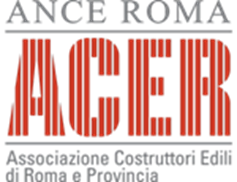 art. 26 Disposizioni urgenti in materia 
di appalti pubblici di lavori

art 27 Disposizioni urgenti in materia 
di concessioni di lavori
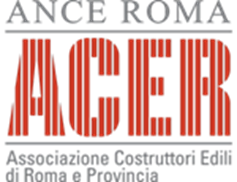 Entrata in vigore - 18 maggio 2022

OFFERTE PRESENTATE ENTRO 
     IL 31 DICEMBRE 2021

PROCEDURE DI AFFIDAMENTO 
    AVVIATE DOPO IL 18 MAGGIO 2022
LAVORI DAL 
1° gennaio e il 31 dicembre 2022

APPLICAZIONE PREZZARI AGGIORNATI ENTRO IL 31 luglio 2022

INCREMENTO DEI PREZZI FINO AL 20 %
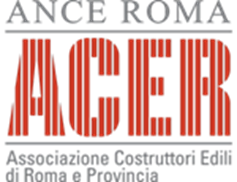 RICONOSCIMENTO 
MAGGIORI IMPORTI

 AL NETTO DEL RIBASSO 

 NELLA MISURA DEL 90 %
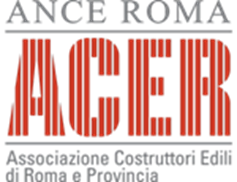 CERTIFICATO DI PAGAMENTO 
EMESSO ENTRO 5 GIORNI DALL’ADOZIONE DEL SAL

SAL STRAORDINARIO PER LAVORI 
DAL 1° gennaio AL 18 maggio 2022 
SE GIA’ EMESSO IL SAL
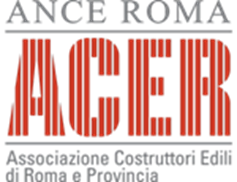 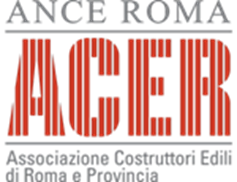 AGGIORNAMENTO DEI PREZZARI REGIONALI IN USO AL 18 maggio 2022

AGGIORNAMENTO ENTRO IL 31 luglio
SECONDO LINEE GUIDA APPROVATE DAL MIMS
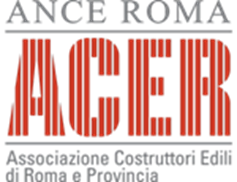 LA VALIDITA’ DEI PREZZARI AGGIORNATI 
CESSA AL 31 dicembre 2022

POSSIBILITA’ DI UTILIZZO FINO AL 
31 marzo 2023 PER PROGETTI APPROVATI
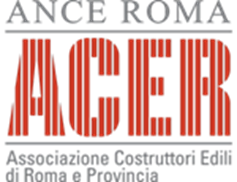 PREZZARI NON AGGIORNATI 
AUMENTO FINO AL 20%

CONGUAGLIO SUCCESSIVO ALL’AGGIORNAMENTO DEL PREZZARIO
RISORSE DELLE STAZIONI 
APPALTANTI

•50% DELLE SOMME ACCANTONATE PER IMPREVISTI NEL QUADRO ECONOMICO

•SOMME DERIVANTI DA RIBASSI D’ASTA
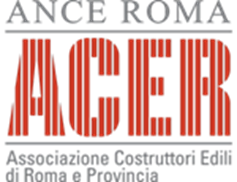 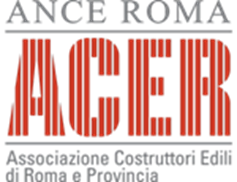 •SOMME DISPONIBILI RELATIVE AD INTERVENTI ULTIMATI QUALORA SIANO STATI ESEGUITI I RELATIVI COLLAUDI O EMESSI I CERTIFICATI DI REGOLARE ESECUZIONE

•ACCESSO A SPECIFICI FONDI
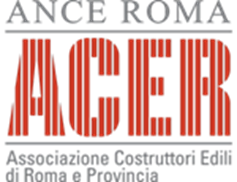 ISTANZE DI ACCESSO AL FONDO

•ENTRO 31 agosto 2022 PER I SAL dal 1° gennaio     AL 31 luglio 2022

•ENTRO 31 gennaio 2023 PER I SAL dal 1° agosto AL 31 dicembre 2022
FONDI

OPERE PNRR – PNC – OPERE COMMISSARIATE1.200 milioni di euro
(700 mln per il 2022 – 500 mln per il 2023)

OPERE ORDINARIE
1.320 milioni di euro
(770 mln per il 2022 – 550 mln per il 2023)
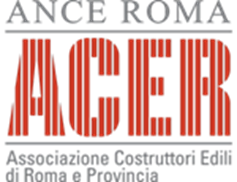 OPERE PNRR-PNC -OPERE COMMISSARIATE- GIUBILEO-OLIMPIADI CORTINA-GIOCHI MEDITERRANEO
CON PROCEDURE AVVIATE DOPO IL 18 maggio 2022

FONDO DA 7.500 mln
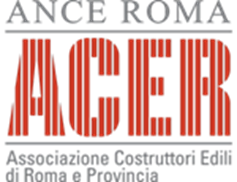 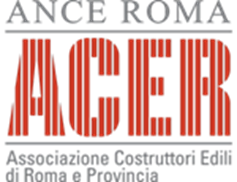 FERROVIE DELLO STATO – ANAS S.p.A.
Appalti Lavori Pubblici e Accordi Quadro

PREZZARI AGGIORNATI ENTRO IL 31 luglio

NON SI APPLICA AUMENTO 20%
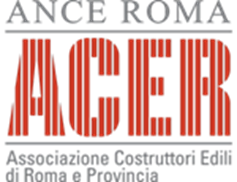 CONTRATTI AFFIDATI A 
CONTRAENTI GENERALI DALLE SOCIETA’
FERROVIE DELLO STATO – ANAS S.p.A.


SI APPLICA AUMENTO 20%
ART 27 
CONCESSIONARI AUTOSTRADALI 

POSSONO AGGIORNARE Q.E. DEL PROGETTO ESECUTIVO IN CORSO DI APPROVAZIONE O APPROVATO ALLA DATA DEL 18 maggio 2022 RELATIVO A PROCEDURE DA AVVIARE ENTRO IL 31 dicembre 2023
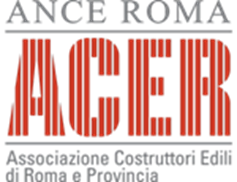 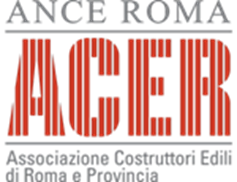 GRAZIE PER L’ATTENZIONE

rossi@acerweb.it